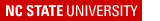 Respiratory Nematodes
questions
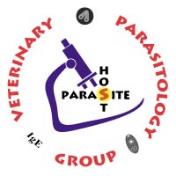 Respiratory Nematodes
Matching:  Match each Nematode with its Definitive Host.
(Some blanks have more than one answer.)
___ 1. Cat

___ 2. Horse

___ 3. Pig

___ 4. Dog

___ 5. Cow

___ 6. Chicken

___ 7. Goat
A. Dictyocaulus spp.

B. Syngamus trachea

C. Metastrongylus spp.

D. Aelurostrongylus abstrusus

E. Capillaria aerophilus

F. Capillaria boehmi
2
Respiratory Nematodes
Matching:  Match each Nematode with its associated characteristic.
(Some blanks have more than one answer.)
___ 1. Fecal Float Centrifugation

___ 2. Adult worms in the Bronchi

___ 3. Poultry

___ 4. Swine

___ 5. Larvae in the feces

___ 6. Nodules in the lung parenchyma

___ 7. Cough, dyspnea

___ 8. Ruminants and Horses

___ 9. Rhinitis
A. Dictyocaulus spp.

B. Syngamus trachea

C. Metastrongylus spp.

D. Aelurostrongylus abstrusus

E. Capillaria aerophilus

F. Capillaria boehmi
3
Respiratory Nematodes
Matching:  Match each Nematode with its associated characteristic.
(Some blanks have more than one answer.)
___ 1. Granulomatous pneumonia

___ 2. Endoscopy of Nasal Cavity

___ 3. Gapeworm

___ 4. Earthworm Intermediate Host

___ 5. Ingest infective L3s while grazing

___ 6. Bird or Rodent Paratenic Host

___ 7. Sneezing & rubbing nose

___ 8. Earthworm Paratenic Host

___ 9. Snail/Slug Intermediate Hosts

* = Maybe, but won’t be on exam
A. Dictyocaulus spp.

B. Syngamus trachea

C. Metastrongylus spp.

D. Aelurostrongylus abstrusus

E. Capillaria aerophilus

F. Capillaria boehmi
4
Dictyocaulus spp.
Matching:  Match each Dictyocaulus spp. with its associated characteristic
___ 1. Coughing in Calves after the 1st week of turn-out.

___ 2. Sheep nematode that is usually asymptomatic.

___ 3. Don’t co-graze horses & donkeys

___ 4. Hard to find diagnostic larval stage; one may need bronchial lavage. 

___ 5. European vaccine

___ 6. Non-sterile immunity, requires continual exposure.
A. Dictyocaulus viviparus

B. Dictyocaulus arnfieldi

C. Dictyocaulus filaria
5
Dictyocaulus spp. & Capillaria
True/False:
___ 1. Many pulmonary infections are usually caused by bacterial infections. However, if antibiotics are not effective; then one should consider lungworms.
___ 2. One diagnostic clue of Dictyocaulus viviparus infection is that several members of a herd are coughing.
___ 3. The presentation of lungworm DZ (Dictyocaulus viviparus) in cattle usually follows the following pattern: Clinical signs begin after the 1st week of turn-out; then progressively worsen until the 5th week; then begins to improve.
Fill-in-the-Blank
1. Regarding Dictyocaulus arnfieldi, ______________ have patent infections but show no pathology; while _____________ show pathology (coughing, tachypnea, unthrifty) but diagnostic larvae are difficult to find.
2. A dog with a Eucoleus (Capillaria) boehmi infection has clinical signs similar to ___________, so do a _____________ before treating with anti-inflammatories like prednisone.
6